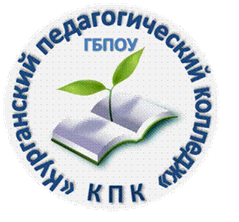 Декада психологического здоровья 
в режиме дистанционного обучения в учреждениях ПОО
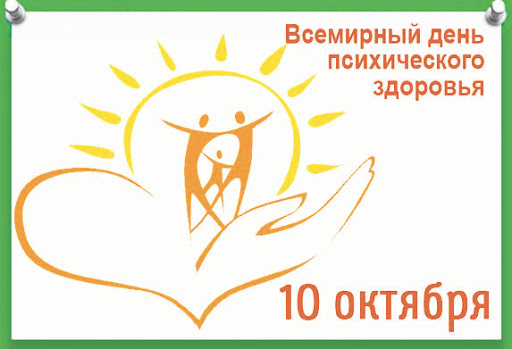 ГБПОУ «Курганский педагогический колледж»
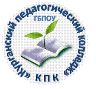 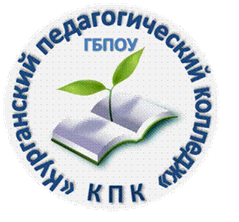 ГБПОУ «Курганский педагогический колледж»
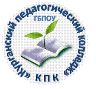 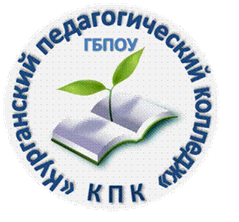 ГБПОУ «Курганский педагогический колледж»
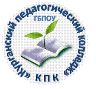 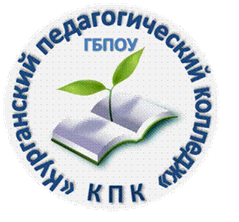 ГБПОУ «Курганский педагогический колледж»
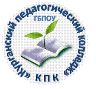 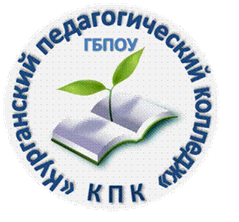 ГБПОУ «Курганский педагогический колледж»
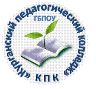 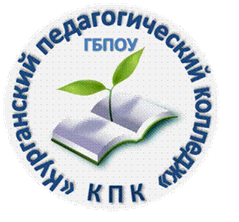 ГБПОУ «Курганский педагогический колледж»
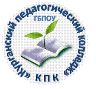 День первый «Декада позитива»
ГБПОУ «Курганский педагогический колледж»
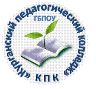 День второй «День улыбки»
ГБПОУ «Курганский педагогический колледж»
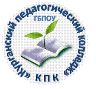 День третий «3D – День Добрых Дел»
ГБПОУ «Курганский педагогический колледж»
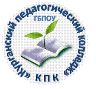 День четвертый «День цветного настроения»
ГБПОУ «Курганский педагогический колледж»
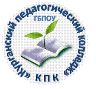 День пятый «День вкусных эмоций»
ГБПОУ «Курганский педагогический колледж»
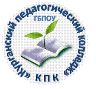 День шестой «День ярких впечатлений»
ГБПОУ «Курганский педагогический колледж»
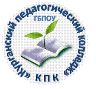 День седьмой «День физической активности»
ГБПОУ «Курганский педагогический колледж»
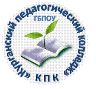 День восьмой «День настоящей дружбы»
ГБПОУ «Курганский педагогический колледж»
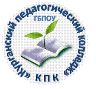 День девятый «День саморегуляции»
ГБПОУ «Курганский педагогический колледж»
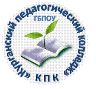 День десятый «День благодарности»
ГБПОУ «Курганский педагогический колледж»
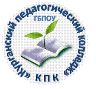 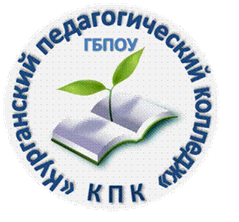 ГБПОУ «Курганский педагогический колледж»
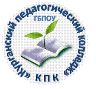 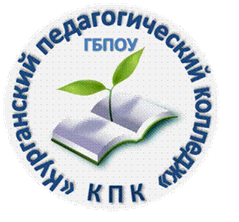 ГБПОУ «Курганский педагогический колледж»
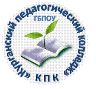 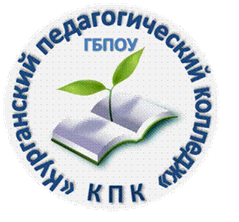 ГБПОУ «Курганский педагогический колледж»
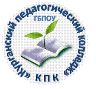 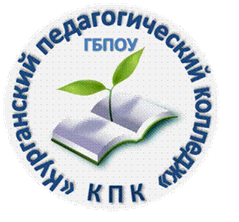 ГБПОУ «Курганский педагогический колледж»
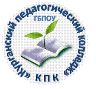 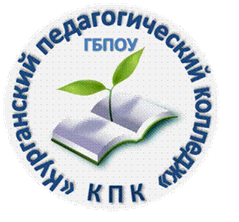 ГБПОУ «Курганский педагогический колледж»
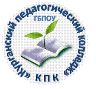 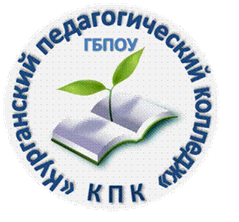 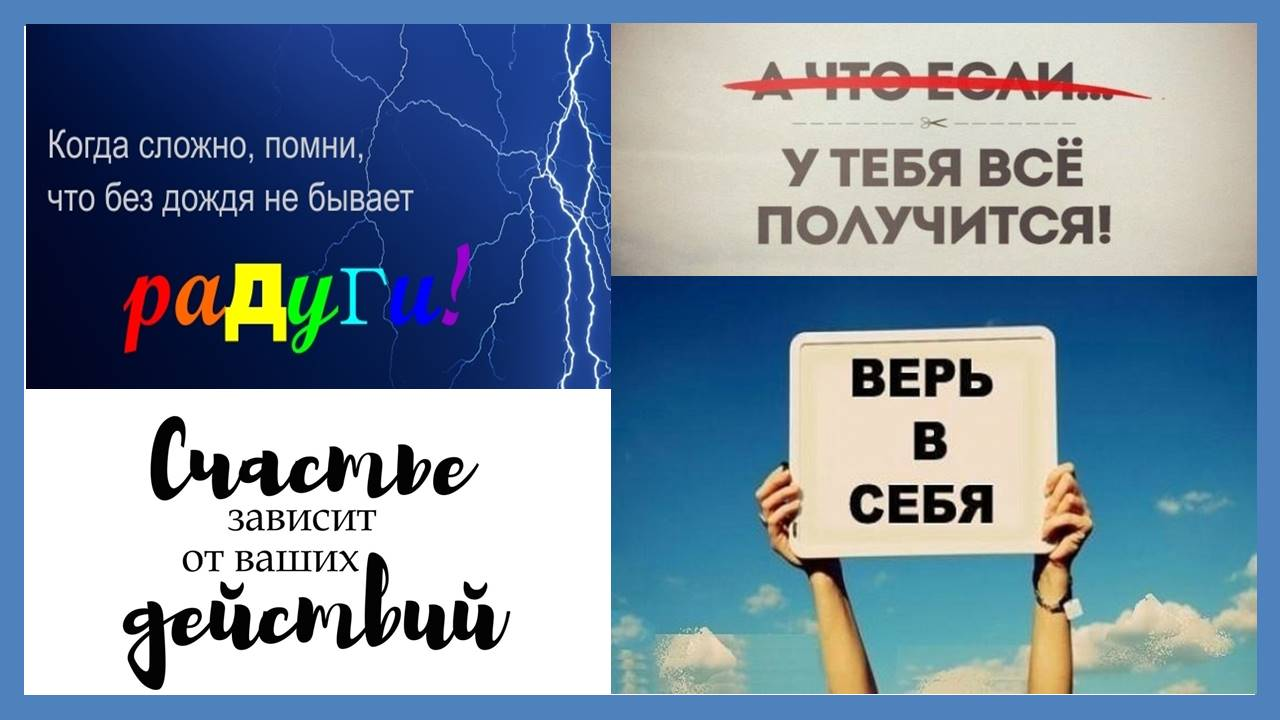 ГБПОУ «Курганский педагогический колледж»
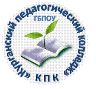